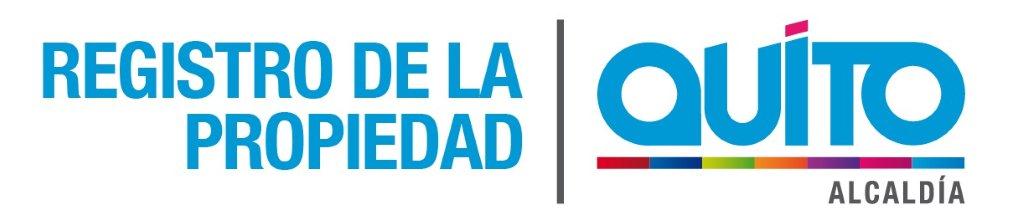 MODERNIZAR DE MANERA INTEGRAL EL REGISTRO DE LA PROPIEDAD DEL DISTRITO METROPOLITANO DE QUITO
AVANCE DE GESTIÓN
Quito, 20 agosto 2015
FINALIDAD DEL PROYECTO
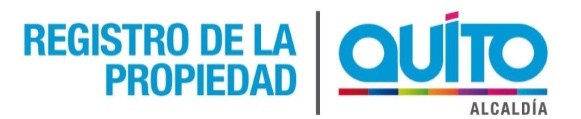 Visionar, gestionar y alcanzar un cambio integral en la Gestión Registral bajo el esquema de FOLIO REAL; cuya influencia sobre la gestión municipal y ciudadana en el Distrito Metropolitano de Quito promoverá una visión de eficacia, eficiencia y excelencia, conjugando los ejes Cultural, Orgánico,  Institucional y Sinérgico.
ALCANCE DE GESTIÓN
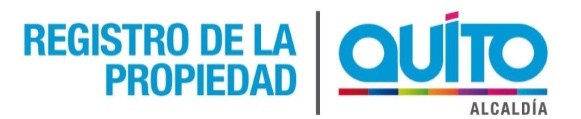 Reingeniería de Procesos
Gestión del Cambio
Propuesta de Normativa
GESTIÓN REGISTRAL CON FOLIO REAL
Profesionalización
Digitalización del Acervo Registral
Certificación ISO
Automatización
Indexamiento
Sistema de Gestión Registral Electrónico
Marginación
Servicios Telemáticos
ESQUEMA DE GESTIÓN - EJECUCIÓN PROYECTO
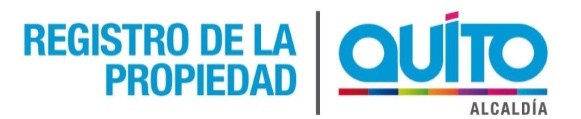 ESQUEMA DE EJECUCIÓN GLOBAL
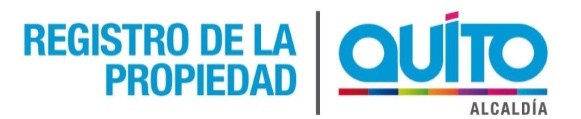 Gestión del Cambio
Propuesta de Normativa
Profesionalización
Reingeniería de Procesos
Seguridades Periféricas  de la SE y ST
Sede Electrónica (SE) y
Servicios Telemáticos (ST)
Visionamiento Transaccional
Publicación Web y Funcionalidad Móvil
Infraestructura Tecnológica
Sistema de Gestión Registral Electrónico
(SGRE)
Esquema de Contingencia del SGRE
Interconectividad DINARDAP
Interconectividad MDMQ
Sistema de Indexamiento
Creación de Folio Real por demanda
Remodelación Subsuelo RPQ
Digitalización del Acervo Registral
Sistema de Marginación
Análisis para Certificación ISO
Preparación para Certificación ISO
Contratación de personal de apoyo
Adecuaciones y equipamiento
Ene
Feb
Jul
Ago
Oct
Nov
Ene
Feb
Jul
Ago
Oct
Nov
Abr
May
Abr
May
Sep
23-Dic
Jun
Dic
Jun
22-Dic
Mar
Mar
Sep
2015
2016
RESUMEN DE PLANIFICACIÓN ENTREGABLES
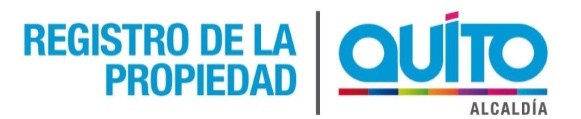 RESUMEN DE PLANIFICACIÓN ENTREGABLES
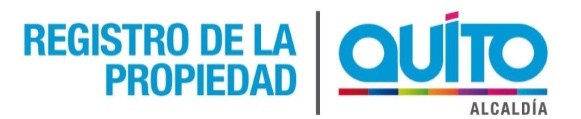 AVANCE DE LA GESTIÓN
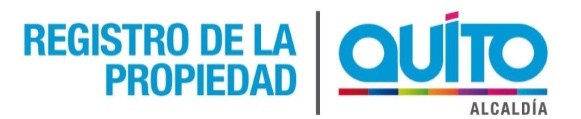 RESULTADOS DE LA GESTIÓN PROYECTO al 20-ago-2015
AVANCE DE LA GESTIÓN
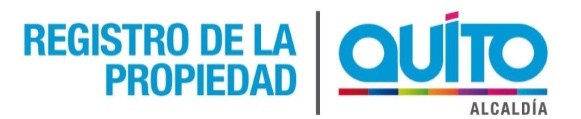 AVANDE DE LA DIGITALIZACIÓN ACERVO REGISTRAL al 20-ago-2015
ACCIONES CLAVE DE GESTIÓN
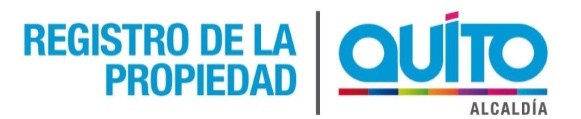 Remodelación Subsuelo para Archivo Físico y Digitalización (proyecto complementario) [ejecutada; Digitalización esta en gestión continua].
Conformación del Equipo de Modernización [conformado y en participación activa en la Gestión del Cambio].
Coordinación de trabajo sinérgico con DMC, DMT, DMSC, DMBI, DMI y Administración Genera [en ejecución].
Coordinación de trabajo sinérgico con DINARDAP [en ejecución]
Coordinación de trabajo con Actores Clave del RPQ [en ejecución]
Diseños e implementación del Esquema Contingente y de la Seguridad Periférica (proyectos complementarios). [en planificación para POA 2016; ejecutarlo en el primer semestre del 2016]
Preparación Certificación ISO [en coordinación para ejecución en 2016]
Contratación Certificadora ISO internacional (proyecto complementario) [en planificación para POA 2016; ejecutarlo en 4to trimestre 2016, con acompañamiento del Consorcio]
Contratación de personal de apoyo para gestión de proyecto modernización (proyecto complementario) [en ejecución y en planificación POA 2016]
Adquisición de equipos tecnológicos requeridos para operativizar y asegurar eficiencia / efectividad en el uso del Nuevo Sistema Registral Electrónico (proyecto complementario) [en planificación POA 2016]
Instrumentación  para ejecución de Gestión Comunicacional (proyecto complementario) [en planificación POA 2016]
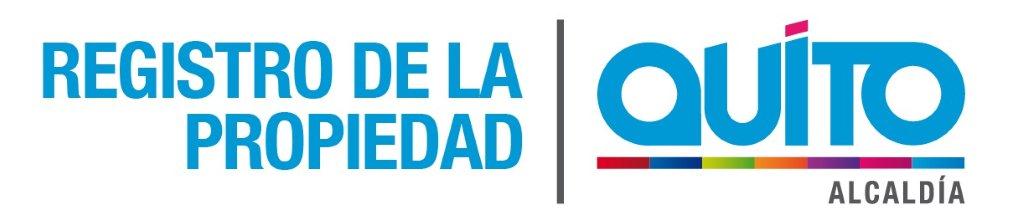 HITOS TECNOLÓGICOS DEL PROYECTO
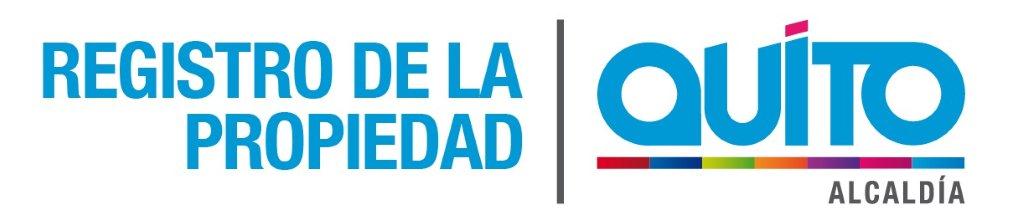 HITOS TECNOLÓGICOS DEL PROYECTO
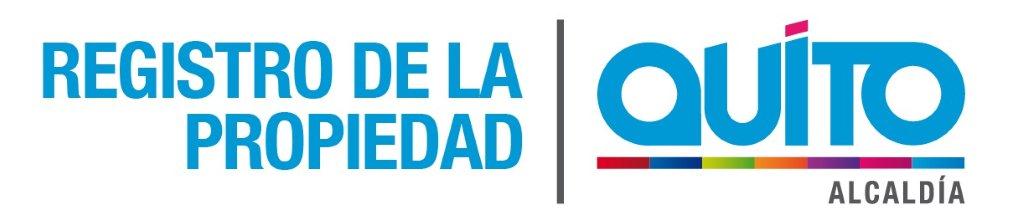 HITOS TECNOLÓGICOS DEL PROYECTO
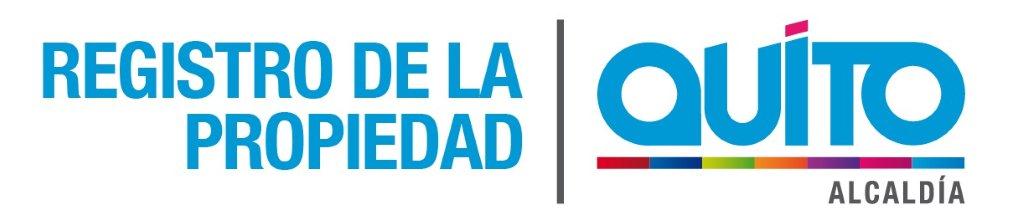 HITOS TECNOLÓGICOS DEL PROYECTO